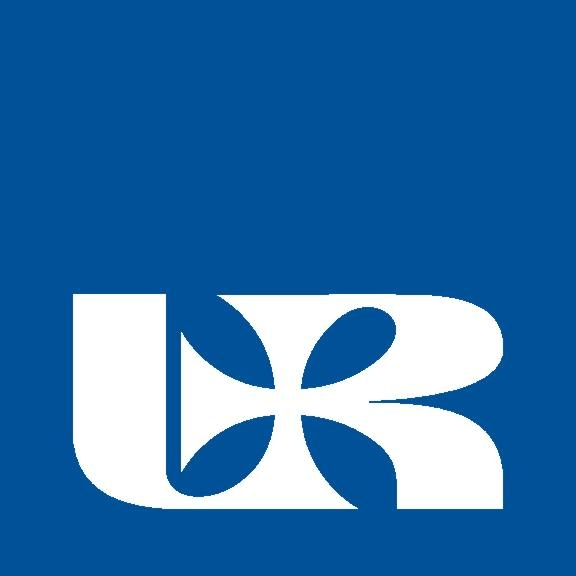 Universität RZeszow                                                               Fakultät für                                                             rechtswissenschaften
Frauenwahlrecht



Bearbeitet von
Konrad Lipiński,
Student des  3. Studienjahres 
(2019/2020)
AGENDA
Frauenwahlrecht in Europa
Frauenbewegung
Frauenbewegung in Deutschland
Frauen in der deutschen Politik 
Schweiz
Österreich
Polen
Frauenwahlrecht in Europa
Viele Frauen wollten das Recht bekommen, an politischen Abstimmungen teilzunehmen.
Sie wollten nicht nur selbst wählen, sondern auch gewählt werden können
Olympe de Gouges war die erste moderne Kämpferin für das Frauenwahlrecht
Die franösische Revolution war der Anfang des modernen Wahlrechts in Europa
Frauenbewegung
Gleichberechtigung zwischen Frauen und Männer war in vielen Länder in Europa wichtig
Frauen wollten die Ungerechtigkeit aufmerksam machen
Freiheit und Gleichheit waren immer mehr wichtig an vielen Orten in Europa
Finnland war das erste Land in Europa und der dritte Staat in der Welt, in dem das Recht beschlossen wurde
Norwegen hat das Frauenwahlrecht in Jahr 1913 eingeführt. In Dänemark und Island erhielten Frauen 1915 das Wahlrecht.
Frauenbewegung in Deutschland
Die SPD kämpfte besonders für das Wahlrecht für Frauen
Anita Augsprug und Lida Gustava Heymann haben 1902 im Hamburg den Verein für Frauenstimmrecht gegründet.
Wenn der Erste Weltkreig ausgebrochen hat, sind viele Aktivistinnen immer mehr aktiv. Sie brauchten die Unterstützung des Deutschen Reiches.  
Sie kämpften z. B. durch Petitionen oder Versammlungen
Im Oktober 1918 erreichten die Proteste einen neuen Höhepunkt.
Frauenbewegung in Deutschland
Das Wahlrecht für Frauen wurde im November 1918 in Deutschland eingeführt
Am 30. November hatten die Frauen aktives und passives Wahlrecht
Im Januar 1919 könnten Frauen die deutsche Nationalversammlung wählen und sich als Abgeordnete wählen lassen.
In die Nationalsammlung wurden 37 Frauen aus 5 Parteien gewählt.
In der ersten Rede sagte die Abgeordnete Marie Juchacz: „Was diese Regierung getan hat, das war eine Selbstverständlichkeit; sie hat den Frauen gegeben, was ihnen bis dahin zu Unrecht vorenthalten worden ist."
Frauen in der deutschen Politik
Politik ist oft männlich dominiert
Nie mehr als 37 Prozent der Abgeordneten sind weiblich im Deutschen Bundestag
2019 ist der Frauenanteil 31,2 % im Deutschen Bundestag
Politiker vieler Partei haben dafür gesorgt, dass mehr Frauen in die Politik kommen oder mehr Geld verdienen
Z.B.  2016 förderten sie „ das Gesetz für die gleichberechtigte Teilhabe von Frauen und Männern an Führungspositionen ”
Schweiz
Die Schweiz war eines der letzten europäischen Länder mit dem Frauenstimmrecht
Das Frauenstimmrecht wurde formal am 16. März 1971 eingeführt.
Der Kanton Appenzell Innerrhoden war der letzte Kanton, in dem die Frauen die Rechte nicht hatten
Die Frauen im Kanton Appenzell Innerhonden bekamen am. 27 November 1990 die politische Rechte
Schweiz
Das Thema der Gleichbereichtugung wird in der Schweiz heiß diskutiert
Große Unternehmen wird regelmäßig geprüft, ob sie Frauen und Männer bei gleicher Artbeit gleiche Löhne geben
In der Politik gibt es weniger Frauen als Männer in den Bundesrat
 2019 stellen Frauen rund 40 Prozent der Kandidierenden.
Österreich
Nach dem Ende des Ersten Weltkrieges wurde in Österreich das Frauenwahlrecht eingeführt.
Ab 1918 hatten sie das aktive und passive Wahlrecht
Das ist nicht direkte Konsequenz des Weltkrieges
Die Frauen kämpften darum, dass sie genauso wie  Männer behandelt wurden
Österreich
Am 4. März waren die acht weibliche Abgeordnete
Von 1919 bis 1975 war der Frauenanteil nie höher als 6,7%
Der Frauenanteil in der Bevölkerung liegt über 50 %
2018 liegt bei 39% der Frauenanteil im Bundesrat
Dr. Marga Hubinek was die erste Frau im Präsidium des Nationalrates
POlen
Das Frauenwahlrecht wurde 1918 in Polen eingeführt.
Im November 1918 wurde Polen ein souveräner Staat
Der polnische Staat wurde wieder gegründet
Am 28. November 1918 hatten die Frauen in Polen das aktive und passive Wahlrecht
Polen
Gabriela Balicka, Jadwiga Dziubińska, Irena Kosmowska, Maria Moczydłowska, Zofia Moraczewska, und Zofia Sokolnicka waren die ersten sechs Frauen in der Nationalsammlung
Im Dezember 2017 lag der Frauenanteil im Sejm bei 28%
Frauen spielen nicht eine große Rolle in der Ministerrat
Der Frauenanteil liegt bei 13 %  in der Ministerrat
Polen
Als Ewa Kopacz eine Premierministerin war, waren 6 Frauen Ministerinnen
Als Beata Szydło eine Premierministerin war, liegt der Frauenanteil bei  30,4 %
Jeztz haben wir nur 3 Frauen im Ministerrat
In Sejm sind 131 weibliche Abgeordnete
Wortschatz
Quellen
https://l.facebook.com/l.php?u=https%3A%2F%2Fwww.ndr.de%2Fgeschichte%2Fchronologie%2FFrauenwahlrecht-in-Deutschland-Die-Geburtsstunde%2Cfrauenwahlrecht110.html%3Ffbclid%3DIwAR1qCfcj92yP97ncarprjpuLyv6UFFcu07iKqmD-PHIc4T6K7VSsun_2kRs&h=AT08w5xA2H48Gxrg8DFO1E6jMpjuR37_al6q8ElMyUkE4vG_IwbYjOmShkZtSANirixgWZMYm5doh6E4NgeQsm6N3KrQizpkoh3-AyVZRPUKKSHAp6f5CIzC9sF_tDwmp4M3Kw
https://de.wikipedia.org/wiki/Frauenwahlrecht_in_Europa
https://www.planet-wissen.de/geschichte/deutsche_geschichte/frauenbewegung_der_kampf_fuer_gleichberechtigung/frauenbewegung-frauenwahlrecht-100.html
https://www.swissinfo.ch/ger/parlamentswahlen-2019_die-groessten-huerden-fuer-frauen-in-der-schweizer-politik/45231128
https://businessinsider.com.pl/polityka/liczba-kobiet-w-rzadzie-morawieckiego-szydlo-kopacz-tuska/mxckcq4
Vielen Dank 
für 
Ihre Aufmerksamkeit